Route: Engineering & Manufacturing
Engineering & Manufacturing
Topic: Professional responsibilities, attitudes and behaviours
Resource 5: Preparing for assessment
[Speaker Notes: Image © Shutterstock/Halfpoint]
Introduction
In this resource, we will:
Skills:
Analysing and interpreting
Planning and preparation
Evaluating
Communication
General competencies:
English: 
EC2 Present information and ideas 
EC4 Summarise information/ideas 
EC5 Synthesise information
EC6 Take part in/lead discussions
Digital:
DC3 Communicate and collaborate
consolidate understanding of key terms and concepts about professional responsibilities, attitudes and behaviours (covered in Resources 1 to 4);
determine the key characteristics for a range of questions;
analyse examples of short, medium and extended response exam-style questions;
learn how to achieve the highest marks in a range of question types.
Resource 5: Preparing for assessment
Introduction
Question types
In Paper 2, you will encounter a variety of question types, ranging from short-answer questions worth 2 marks up to longer-answer questions worth up to 12 marks.
Attempting longer-answer questions can help you to gain more marks.
More exam guidance can be found here:
https://www.cityandguilds.com/-/media/productdocuments/engineering/mechanical/8730/assessment-materials/exam-guide-and-support/8730-em-t-level-exam-guide-v1-0-pdf.pdf
Resource 5: Preparing for assessment
Introduction
How can we prepare for exams?
Get plenty of rest beforehand.
Make sure you have eaten well and hydrated.
Revise with others before the exam.
Read the paper through fully, making sure to not miss questions.
Allow approximately 1 minute per mark.
Move on and return to a question if you are stuck.
Always attempt the longer questions – even part answers can attract marks, boosting your chances of an overall higher final mark.
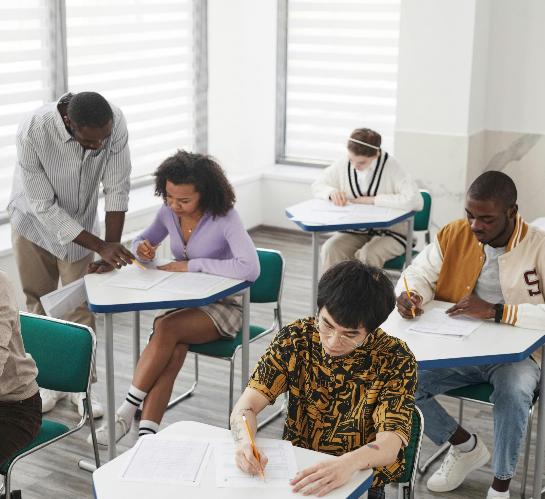 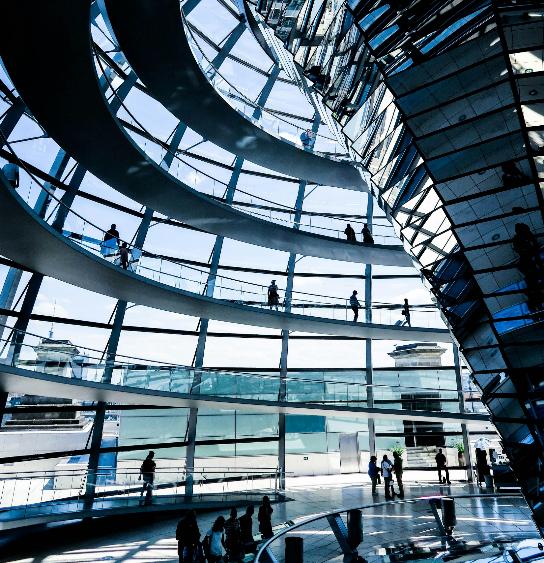 Resource 5: Preparing for assessment
[Speaker Notes: Image © Andy Barbour]
Introduction
Mark scheme Assessment Objectives
AO1a Demonstrate knowledge (Short response)
The ability to demonstrate basic recall of relevant knowledge in response to straightforward questioning, e.g. material properties.

AO1b Demonstrate understanding (Short response)
The ability to explain principles and concepts beyond recall of definitions, but in a general way – i.e. out of a particular context in response to straightforward questioning, e.g. simple concepts and terms of description in engineering contexts.
Resource 5: Preparing for assessment
[Speaker Notes: Information taken from the City & Guilds SAM Mark scheme
Mark scheme reproduced with permission
T Level Technical Qualification is a qualification approved by IfATE]
Introduction
Mark scheme Assessment Objectives
AO2 Apply knowledge and understanding to different situations and contexts (Medium response)
Using and applying knowledge and understanding, taking the understanding of generalities and applying them to specific situations. Questions are likely to ask for application in relation to a straightforward situation, e.g. assessing the application of a single concept and the application of essential mathematical concepts.

AO3 Analyse or evaluate information & issues (Extended response)
The ability to analyse the interrelated issues arising from a complex scenario and to evaluate these to propose a best solution or predict impacts, etc., e.g. evaluating materials’ properties and requirements for an engineered product.
Resource 5: Preparing for assessment
[Speaker Notes: Information taken from the City & Guilds SAM Mark scheme
Mark scheme reproduced with permission
T Level Technical Qualification is a qualification approved by IfATE]
Activity 1
Q1. Human characteristics: 2-mark question
State two ways in which engineering employers can support employees with different physical or cognitive characteristics.
[2 marks]
Resources needed:
R5 Activity 1 Worksheet
R5 Activity 1 Worksheet mark scheme
Resource 5: Preparing for assessment
Activity 1
Q1. Human characteristics: question analysis
Specific context
Make note of the
command verb
Two examples required
State two ways in which engineering employers can support employees with different physical or cognitive characteristics.

         			[2 marks]
Either is acceptable, or one of each
Resource 5: Preparing for assessment
Activity 1
Q1. Human characteristics:question analysis summary
State – Give the answer, clearly and carefully. 
Question – two answers needed:
two examples of support for employees with different physical or cognitive characteristics
Context – owners of an engineering business
Revision – Look back at your learning about human factors in Resource 4.
Notes – Write short bullet points to plan your answer.
Resource 5: Preparing for assessment
Activity 1
Q1. Mark scheme and writing your answer
Award 1 mark for each statement, up to a maximum of 2 marks.
Adjustable workstations or workplace access
Mental health policies or support services

Allow marks for similar points.
Analyse the question.
Apply detailed knowledge and think about different situations and contexts.
Ensure your answer is clear and well-structured, with correct use of grammar.
Use technical terms where appropriate.
Allocate about 1 minute per mark in an exam: maximum 3 minutes for a 2-mark question.
Resource 5: Preparing for assessment
[Speaker Notes: Taken from C&G SAM Markscheme]
Activity 1
Q2. Professional standards: 2-mark question
Define professional standards in the context of engineering. 
State one reason why they are important.
[2 marks]
Resources needed:
R5 Activity 1 Worksheet
R5 Activity 1 Worksheet mark scheme
Resource 5: Preparing for assessment
Activity 1
Q2. Professional standards:question analysis
Make note of the
command verb
What are professional standards?
Define professional standards in the context of engineering. 
State one reason why they are important.
         			[2 marks]
Specific context
In addition to your definition
Resource 5: Preparing for assessment
Resources needed:
???
Activity 1
Q2. Professional standards:question analysis summary
Define – Give the meaning of something, usually of a technical term.
Question – Describe the meaning of professional standards.
Give one important reason.
Context – engineering business
Revision – Look back at your learning about the key areas of professional standards across all your resources.
Notes – Write short bullet points to plan your answer.
Resource 5: Preparing for assessment
[Speaker Notes: Notes on command words from:
https://www.cityandguilds.com/-/media/cityandguilds-site/documents/t-levels/2024/aeac-t-level-preparation-for-core-exam-pdf.pdf]
Activity 1
Q2. Mark scheme and writing your answer
Allow 1 mark for the definition and 1 mark for reasoning, up to a maximum of 2 (1 mark each).
Definition: e.g. agreed behaviours, quality benchmarks
Reason/importance: e.g. ensures safety or ethics.

Allow marks for similar points.
Analyse the question.
Apply detailed knowledge and think about different situations and contexts.
Ensure your answer is clear and well-structured, with correct use of grammar.
Use technical terms where appropriate.
Allocate about 1 minute per mark in an exam: maximum 3 minutes for a 2-mark question.
Resource 5: Preparing for assessment
[Speaker Notes: Taken from C&G SAM Mark scheme - T Level Technical Qualification is a qualification approved and managed by IfATE.]
Activity 1
Q3. Workplace design: 3-mark question
List three human factors that should be considered in workplace design within the manufacturing sector.					    [3 marks]
Resources needed:
R5 Activity 1 Worksheet
R5 Activity 1 Worksheet mark scheme
Resource 5: Preparing for assessment
Activity 1
Q3. Workplace design: question analysis
Make note of the
command verb
Three factors required
What are human factors?
List three human factors that should be considered in workplace design within the manufacturing sector.
         			[3 marks]
Specific context
Resource 5: Preparing for assessment
Resources needed:
???
Activity 1
Q3. Workplace design:question analysis summary
List – Give as many answers/examples as the question indicates.
Question – human factors in workplace design
Three examples required
Context – manufacturing sector
Revision – Look back at your learning about the key topics in human factors in Resource 4.
Notes – Write short bullet points to plan your answer.
Resource 5: Preparing for assessment
[Speaker Notes: Notes on command words from:
https://www.cityandguilds.com/-/media/cityandguilds-site/documents/t-levels/2024/aeac-t-level-preparation-for-core-exam-pdf.pdf]
Activity 1
Q3. Mark scheme and writing your answer
Allow 1 mark for each of the factors identified up to a maximum of 3.
Physical capabilities
Cognitive abilities
Emotional factors

Allow marks for similar points.
Analyse the question.
Apply detailed knowledge and think about different situations and contexts.
Ensure your answer is clear and well-structured, with correct use of grammar.
Use technical terms where appropriate.
Allocate about 1 minute per mark in an exam: maximum 3 minutes for a 2-mark question.
Resource 5: Preparing for assessment
[Speaker Notes: Taken from C&G SAM Mark scheme - T Level Technical Qualification is a qualification approved and managed by IfATE.]
Activity 1
Q4. EDAI: 3-mark question
State three potential benefits of promoting Equality, Diversity, Accessibility and Inclusion (EDAI) in engineering team environments.
[3 marks]
Resources needed:
R5 Activity 1 Worksheet
R5 Activity 1 Worksheet mark scheme
Resource 5: Preparing for assessment
Activity 1
Q4. EDAI: question analysis
Focus on benefits only
Three answers required
Make note of the
command verb
State three potential benefits of promoting Equality, Diversity, Accessibility and Inclusion (EDAI) in engineering team environments.

[3 marks]
Topic focus
Specific context
Resource 5: Preparing for assessment
Resources needed:
???
Activity 1
Q4. EDAI: question analysis summary
State – Give the answer, clearly and carefully. 
Question – clear statements needed:
State three potential benefits… in a particular context
Context – working in engineering teams
Revision – Look back at your learning about the key areas of Equality, Diversity, Accessibility and Inclusion in Resource 2.
Notes – Write
Resource 5: Preparing for assessment
[Speaker Notes: Notes on command words from:
https://www.cityandguilds.com/-/media/cityandguilds-site/documents/t-levels/2024/aeac-t-level-preparation-for-core-exam-pdf.pdf]
Activity 1
Q4. Mark scheme and writing your answer
Award one mark for each statement, up to a maximum of three.
Encourages inclusive thinking
Reduces discrimination/conflict
Improves innovation through diverse viewpoints

Allow marks for similar points.
Analyse the question.
Apply detailed knowledge and think about different situations and contexts.
Ensure your answer is clear and well-structured, with correct use of grammar.
Use technical terms where appropriate.
Allocate about 1 minute per mark in an exam: maximum 3 minutes for a 2-mark question.
Resource 5: Preparing for assessment
[Speaker Notes: Taken from C&G SAM Mark scheme - T Level Technical Qualification is a qualification approved and managed by IfATE.]
Activity 1
Q5. CPD: 6-mark question
Explain how Continuous Professional Development (CPD) contributes to improved teamwork in engineering. Give suitable examples to support your answer. 					[6 marks]
Resources needed:
R5 Activity 1 Worksheet
R5 Activity 1 Worksheet mark scheme
Resource 5: Preparing for assessment
Activity 1
Q5. CPD: question analysis
The focus of your explanation
What are the many forms of CPD?
Make note of the
command verb
Explain how Continuous Professional Development (CPD) contributes to improved teamwork in engineering. Give suitable examples to support your answer. 
         			[6 marks]
These examples need to be relevant to your explanation
Specific context
In addition to your explanation
Resource 5: Preparing for assessment
Resources needed:
???
Activity 1
Q5. CPD: question analysis summary
Explain – give the steps in, for example a process, clarifying causal relationships
Question – explanative answer needed:
How CPD improves teamwork
Must include supportive examples
Context – working in engineering teams
Revision – look back at your learning about the key areas of Continuous Professional Development in Resource 3
Notes – write short bullet points to plan your answer
Resource 5: Preparing for assessment
[Speaker Notes: Notes on command words from:
https://www.cityandguilds.com/-/media/cityandguilds-site/documents/t-levels/2024/aeac-t-level-preparation-for-core-exam-pdf.pdf]
Activity 1
Q5. Mark scheme and writing your answer
Award 2 marks for explanation of CPD.

Award up to 4 marks for clarity, development and relevant examples, including:
enhances communication and adaptability
encourages leadership development
examples (e.g. training workshops, mentoring).

Allow marks for similar points.
Analyse the question.
Apply detailed knowledge and think about different situations and contexts.
Ensure your answer is clear and well-structured, with correct use of grammar.
Use technical terms where appropriate.
Allocate about 1 minute per mark in an exam: maximum 3 minutes for a 2-mark question.
Resource 5: Preparing for assessment
[Speaker Notes: Taken from C&G SAM Mark scheme - T Level Technical Qualification is a qualification approved and managed by IfATE.]
Activity 1
Q6. Human characteristics:9-mark question
Analyse how the understanding of human characteristics supports workplace efficiency, safety and inclusivity in engineering. Include examples of how organisations can adapt design and policy to support employee needs.
[9 marks]
Resources needed:
R5 Activity 1 Worksheet
R5 Activity 1 Worksheet mark scheme
Resource 5: Preparing for assessment
Activity 1
Q6. Human characteristics:question analysis
Make note of the
command verb
What are human characteristics?
Analyse how the understanding of human characteristics supports workplace efficiency, safety and inclusivity in engineering. Include examples of how organisations can adapt design and policy to support employee needs.
         			[9 marks]
Specific contexts
Link back to human characteristics
As part of your answer include…
How workplace design AND policies can offer SUPPORT
Resource 5: Preparing for assessment
Resources needed:
???
Activity 1
Q6. Human characteristics:question analysis summary
Analyse – Study or examine what is usually a complex issue in detail to identify essential elements, causes, characteristics, etc.
Question – how human characteristics support efficiency, safety and inclusivity
Include how workplace design and policies can support employee needs.
Context – engineering, supporting employee needs
Revision – Look back at your learning about the key areas of human characteristics in Resource 4.
Notes – Write short bullet points to plan your answer.
Resource 5: Preparing for assessment
[Speaker Notes: Notes on command words from:
https://www.cityandguilds.com/-/media/cityandguilds-site/documents/t-levels/2024/aeac-t-level-preparation-for-core-exam-pdf.pdf]
Activity 1
Q6. Mark scheme and writing your answer
Must be included:
Human characteristics: physical, cognitive, emotional
Adjusting design, e.g. noise control, fatigue-reducing layout
Role of standards and ethical compliance
Examples (mental health support, flexible hours) 

Structure, clarity, and coherence are important (marks):
7–9: Excellent detail, structure, examples
4–6: Good coverage with some examples
1–3: Minimal/Basic understanding, limited examples
Analyse the question.
Apply detailed knowledge and think about different situations and contexts.
Ensure your answer is clear and well-structured, with correct use of grammar.
Use technical terms where appropriate.
Allocate about 1 minute per mark in an exam: maximum 3 minutes for a 2-mark question.
Resource 5: Preparing for assessment
[Speaker Notes: Taken from C&G SAM Mark scheme - T Level Technical Qualification is a qualification approved and managed by IfATE.]
Activity 1
Q7. EDAI: 12-markextended response question
Discuss how Equality, Diversity Accessibility and Inclusion (EDAI), along with Continuous Professional Development (CPD), contribute to effective teamwork in the engineering and manufacturing sector. Support your answer with examples.
[12 marks]
Resources needed:
R5 Activity 1 Worksheet
R5 Activity 1 Worksheet mark scheme
Resource 5: Preparing for assessment
Activity 1
Q7. EDAI: question analysis
Link these things together
Make note of the
command verb
EDAI and CPD need to be linked to this specific context
Discuss how Equality, Diversity Accessibility and Inclusion (EDAI), along with Continuous Professional Development (CPD), contribute to effective teamwork in the engineering and manufacturing sector. Support your answer with examples.
         			[12 marks]
Consider both sectors
In addition to your discussion
Resource 5: Preparing for assessment
Resources needed:
???
Activity 1
Q7. EDAI: question analysis summary
Discuss – Talk/write about a topic in detail, considering the different issues, ideas, opinions related to it.
Question – discussion answer needed:
How EDAI and CPD support teamwork
Must include supportive examples 
Context – engineering and manufacturing sector
Revision – Look back at your learning about the key areas of Resources 2 and 3.
Notes – Write
Resource 5: Preparing for assessment
[Speaker Notes: Notes on command words from:
https://www.cityandguilds.com/-/media/cityandguilds-site/documents/t-levels/2024/aeac-t-level-preparation-for-core-exam-pdf.pdf]
Activity 1
Q7. Mark scheme and writing your answer
Must be included:
Explanation of teamwork importance
Detailed analysis of EDAI impact (positive workplace, diverse ideas)
Role of CPD in skill development
Real-world examples (inclusive hiring, CPD schemes)

Structure, clarity, coherence are important (marks):
10–12: Excellent detail, structure, examples
7–9: Good coverage with some examples
4–6: Basic understanding, limited examples
1–3: Minimal understanding
Analyse the question.
Apply detailed knowledge and think about different situations and contexts.
Ensure your answer is clear and well-structured, with correct use of grammar.
Use technical terms where appropriate.
Allocate about 1 minute per mark in an exam: maximum 3 minutes for a 2-mark question.
Resource 5: Preparing for assessment
[Speaker Notes: Taken from C&G SAM Mark scheme - T Level Technical Qualification is a qualification approved and managed by IfATE.]
Activity 1
Q8. Professional standards:12-mark extended response question
Evaluate how professional standards and the work of professional bodies ensure safety, ethical practices and continued development in the engineering and manufacturing sector. Use examples to support your answer.
[12 marks]
Resources needed:
R5 Activity 1 Worksheet
R5 Activity 1 Worksheet mark scheme
Resource 5: Preparing for assessment
Activity 1
Q8. Professional standards:question analysis
Another term for CPD
Make note of the
command verb
What are professional standards?
Evaluate how professional standards and the work of professional bodies ensure safety, ethical practices and continued development in the engineering and manufacturing sector. Use examples to support your answer.
         			[12 marks]
Topics to include
What do professional bodies do?
Specific context
As part of your evaluation
Resource 5: Preparing for assessment
Resources needed:
???
Activity 1
Q8. Professional standards:question analysis summary
Evaluate – Carry out an analysis about the success/quality of, e.g. end product/outcome – usually systematic, proposing improvements.
Question – how do professional standards and bodies ensure the following:
safety, ethical practice and CPD
include benefits, drawbacks and improvements
Context – engineering and manufacturing sector
Revision – Look back at your learning about the key areas of professional standards and bodies in Resources 1 and 2.
Notes – Write short bullet points to plan your answer.
Resource 5: Preparing for assessment
[Speaker Notes: Notes on command words from:
https://www.cityandguilds.com/-/media/cityandguilds-site/documents/t-levels/2024/aeac-t-level-preparation-for-core-exam-pdf.pdf]
Activity 1
Q8. Mark scheme and writing your answer
Must be included:
Description of standards and bodies
Links to quality, safety, ethics
Career support through IET/IMechE
Case examples (Grenfell, Boeing, etc.)
Structure and balance of argument 

Structure, clarity, coherence are important (marks):
10–12: Excellent detail, structure, examples
7–9: Good coverage with some examples
4–6: Basic understanding, limited examples
1–3: Minimal understanding
Analyse the question.
Apply detailed knowledge and think about different situations and contexts.
Ensure your answer is clear and well-structured, with correct use of grammar.
Use technical terms where appropriate.
Allocate about 1 minute per mark in an exam: maximum 3 minutes for a 2-mark question.
Resource 5: Preparing for assessment
[Speaker Notes: Taken from C&G SAM Mark scheme - T Level Technical Qualification is a qualification approved and managed by IfATE.]
Activity 2
Activity 2 – Student Exam Practice
For each of the questions on Activity 2 Worksheet 1:
Work in pairs to annotate the question in the following way:
Identify the command verb and explain its meaning.
Highlight the context and key points that need to be considered.
Create a bullet point of key responses.

Then work on the question individually.
Resources needed:
R5 Activity 2 Worksheet
R5 Activity 2 Worksheet mark scheme
Resource 5: Preparing for assessment
Plenary
In this resource, we have:
Skills:
Analysing and interpreting
Planning and preparation
Evaluating
Communication
General competencies:
English: 
EC2 Present information and ideas 
EC4 Summarise information/ideas 
EC5 Synthesise information
EC6 Take part in/lead discussions
Digital:
DC3 Communicate and collaborate
consolidated understanding of key terms and concepts explored in Resources 1 to 4;
determined the key characteristics for a range of questions;
analysed examples of short, medium and extended response exam-style questions;
learned how to achieve the highest marks in a range of question types.
Resource 5: Preparing for assessment
Consolidation
Consolidation
Reflect on the following questions:
What new skills have you learned?
Were there any aspects you found especially hard?
Which of these skills are you using on placements?
Do you feel you have consolidated the knowledge you have gained so far?
Continue to use and update your self-review (Resource 1 Activity 4 Worksheet)
Resource 5: Preparing for assessment